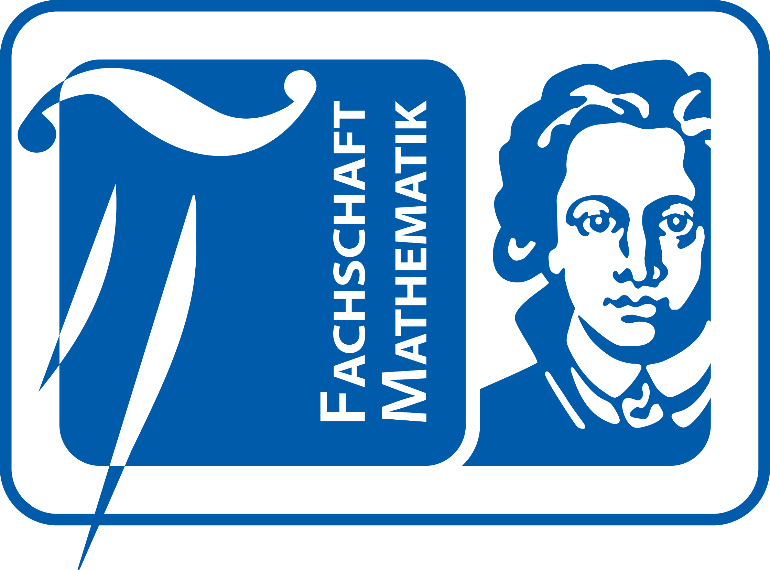 Informationen für Erstsemesterstudierende (WS 16/17)
Lehramt Mathematik
Inhalt
Vorstellung Fachschaft
Universitäre Strukturen
Ansprechpartner Lehramt und Mathematik
Accounts und Nummern
QIS-System
Studienverlauf und Stundenplanerstellung
Bildungswissenschaften, SPS und Praxissemester
Studienverlauf Mathematik
Prüfungsordnung
Angebote, die man kennen sollte
Wichtige Tipps
Sucht euch eine Lerngruppe
Macht die Übungsaufgaben, schreibt sie nicht einfach ab 
Traut euch, in der Vorlesung Fragen zu stellen 
Nutzt die Angebote in der Mathematik (Lernzentrum, Übungsblätter, elearning)
Denkt an Anmeldefristen
Passt gut auf eure Modulscheine auf
Vorstellung Fachschaft: Wer sind wir und was machen wir?
Fachschaftsrat: 
	Einige Studierende, die sich für die Interessen, Probleme, Wünsche der 	Studierenden gegenüber dem Institut einsetzen

Neben Hochschulpolitik (FSR, FBR, FSK, …) auch Organisation von studentischen Veranstaltungen wie der Orientierungsveranstaltung, Parties, Weihnachtsfeiern und dem K-Raum-Kult-Kino
Interesse? Treffen jeden Montag 18 Uhr im K-Raum!
DIVERGENZ
14.10.17 im Café KOZ
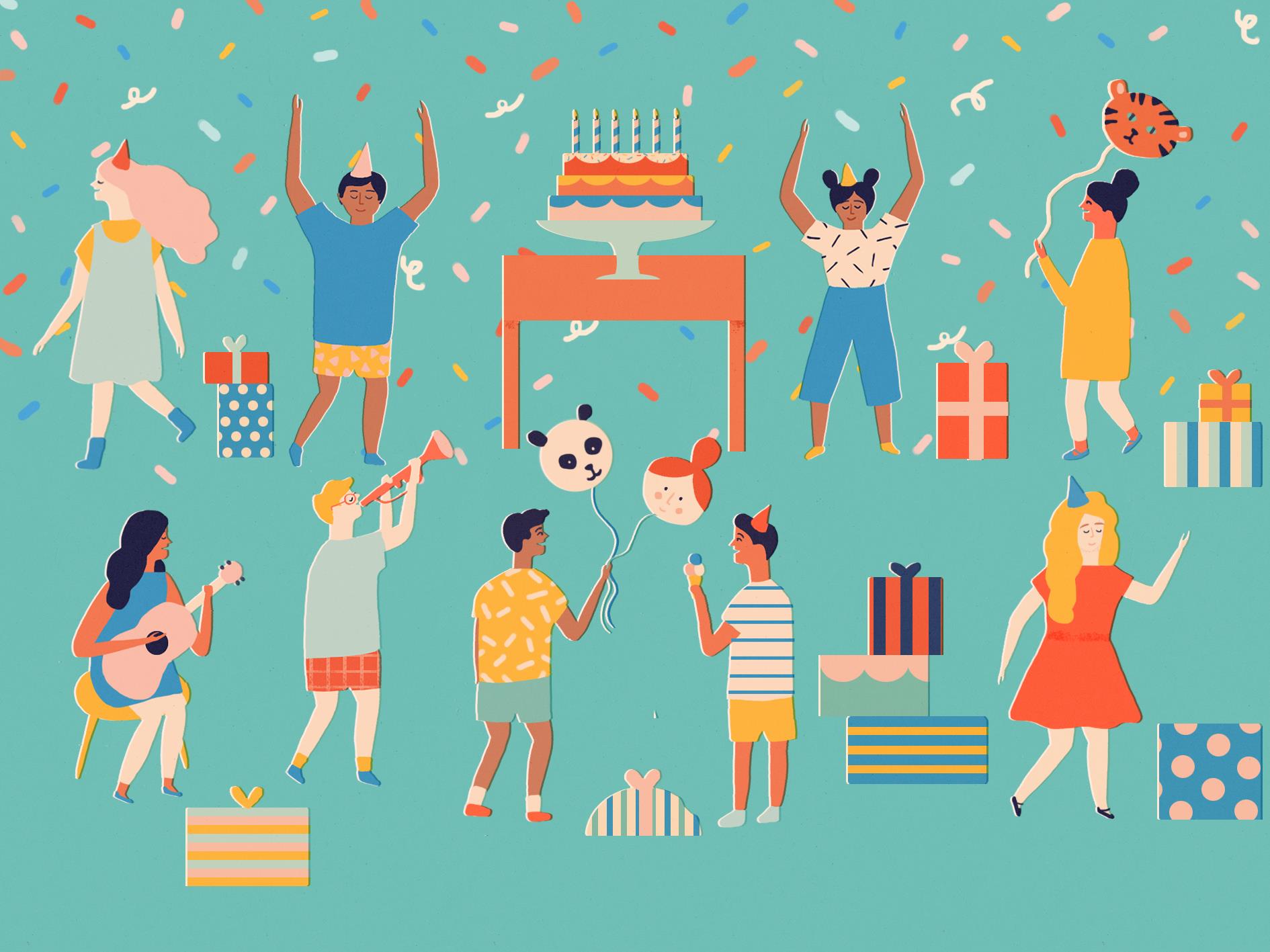 Universitäre Strukturen – Global
Universitätspräsidium
Präsidentin Prof. Dr. Brigitta Wolff
Senat
Vertretungen von Studierenden, Mitarbeitern und Professoren („Senatoren“)
Die studentischen Senatoren werden durch alle Studierenden gewählt (Januar)
Universitäre Strukturen - Lokal
Gliederung in 16 Fachbereiche
Fachbereich 12: Informatik und Mathematik
Lehramt ist kein eigener Fachbereich, aber alle außer zwei Fachbereichen sind an der Lehramtsausbildung beteiligt
Fachbereiche sind aufgeteilt in Institute
FB 12 hat 3 Institute: Mathematik, Informatik, Didaktik der Mathematik & Informatik
Fachbereiche verwalten eigene Gelder und haben in manchen Bereichen Entscheidungsgewalt
Universitäre Strukturen – Aufbau des Fachbereichs
Dekanat
Dekan: Prof. Dr. Bernig (Mathematik)
Prodekanin: Prof. Dr. Kaschube (Informatik)
Studiendekane: Prof. Dr. Kühn (Mathematik), Prof. Dr. Mehler (Informatik)
Fachbereichsrat „FBR“
Vertreter von Mitarbeitern, Studierenden und Professoren
Stud. Mitglieder wählen alle Studierenden des Fachbereichs 12 (Januar)
Prüfungsausschuss
Vertreter von Mitarbeitern, Studierenden und Professoren
Universitäre Strukturen – Studentische Vertretung
Im Fachbereich
Studentische Vertreter im FBR (gewählt)
Fachschaftsrat „FSR“ (gewählt)
Ansprechpartner bei Problemen, Fragen und Anregungen
Ideen können vom FSR in die anderen Gremien, oder direkt bei Professoren eingebracht werden
fachbereichsübergreifend
Fachschaftenkonferenz „FSK“
Studierendenparlament 
AStA (allg. Studierenden Ausschuss)
Ansprechpartner Lehramt
Wo? Campus Bockenheim, Juridicum, 10. Stock 
Was? Allgemeine Studienberatung, Zentrales Prüfungsamt Lehramt, Beratungsstelle für Lehramtsstudierende mit Mitgrationshintergrund, Pro-L-Workshops, Anmeldung SPS und Praxissemester etc.
http://www.abl.uni-frankfurt.de/
Ansprechpartner Lehramt
Lehramtsfachschaft L-Netz

Fragen zum Lehramtsstudium an:
	post@l-netz.info
http://www.l-netz.info/
Ansprechpartner Mathematik
Fachschaft Mathematik: http://www.uni-frankfurt.de/50414731/Die-Fachschaft?
Kontakt: fachschaft@math.uni-frankfurt.de
Nachfragen zur Studienordnung, dem Studienablauf, Probleme mit Dozenten und Tutoren 
regelmäßige Treffen: Montags, genauere Infos auf der Homepage
Lernzentrum Mathematik  (NUTZT ES!)
Robert-Mayer-Straße 10, 4. Stock
Büro für Mathematik
z.B. zum Abschluss von HiWi-Verträgen
Elearning Mathematik
Weitere Ansprechpartner
Studien-Service-Center und Studiensekretariat
Campus Westend, PEG
Studiumsverwaltung, Fachwechsel, Doppelstudium..
Accounts und Nummern
HRZ- Account:
z.B. s123456 (Login) mit separat zugeschicktem Passwort 
Nutzung:
Login OLAT
Login QIS
W-LAN Netze (Flughafen, eduroam, Freiflug)
Studentische Mail-Adresse s123456@stud.uni-frankfurt.de
Webmail
webmail.uni-frankfurt.de (Login-Plattform, sieht jetzt anders aus)








Weiterleitung: Weiterleitung an private Mail-Adresse
Alias: z.B.: student23@stud.uni-frankfurt.de
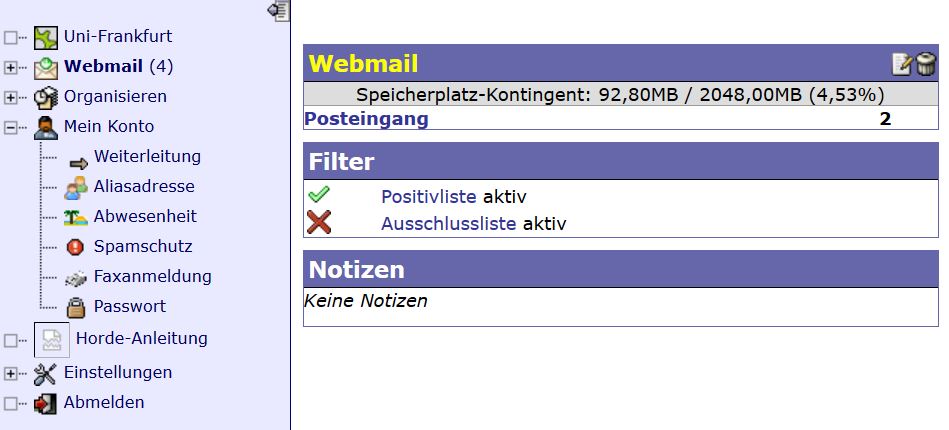 Accounts und Nummern
Matrikelnummer: Für Klausuren, Übungen, generell zur „Identifikation“
Goethecard-Nummer: Login-Datum für die Universitätsbibliothek (UB http://www.ub.uni-frankfurt.de/)
Passwort (standard): TT.MM.JJ (Geburtsdatum)
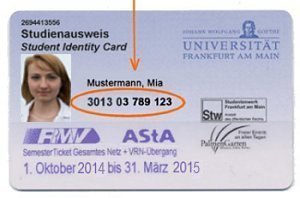 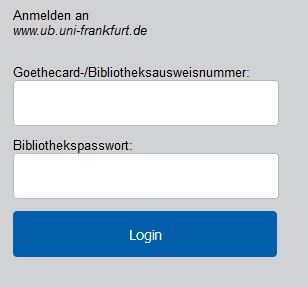 QIS – System
https://qis.server.uni-frankfurt.de 
(Login: HRZ-Account)
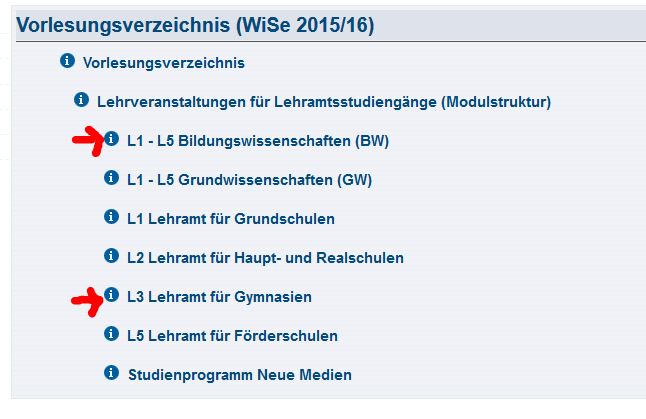 Studienverlauf und Stundenplan
Studien- und Prüfungsordnung Lehramt und Modulscheine zu finden auf: 
http://www.abl.uni-frankfurt.de/40105979/Studienordnungen
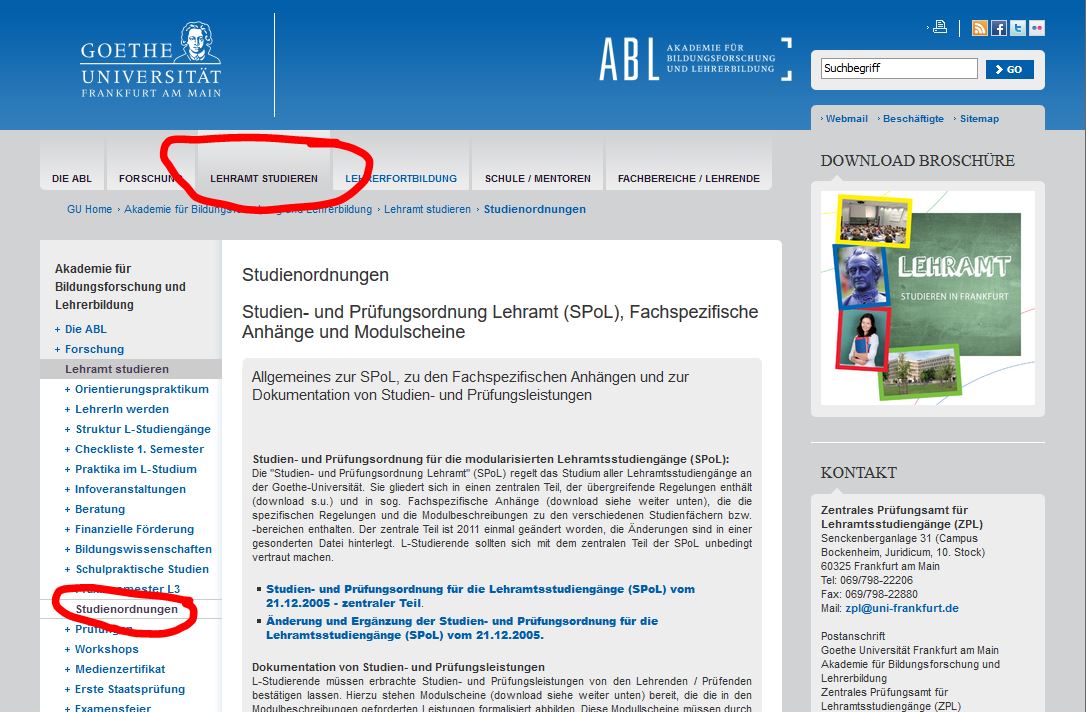 Studienverlauf und Stundenplan
Für L3er: Praxissemesterordnung beachten
(Beachten: Studienordnung bestimmter Fächer ist aktueller als die Praxissemesterordnung) 
Es wird im 1. Semester empfohlen neben Linearer Algebra (alternativ: Analysis 1) noch Didaktik der Algebra zu belegen
Bildungswissenschaften
Im 1. Semester: BW-A
Einführung in Unterrichten und Beurteilen (BW-A Sb1) 
Einführung in Erziehen und Innovieren (BW-A Sb2)
Online-Tutorium
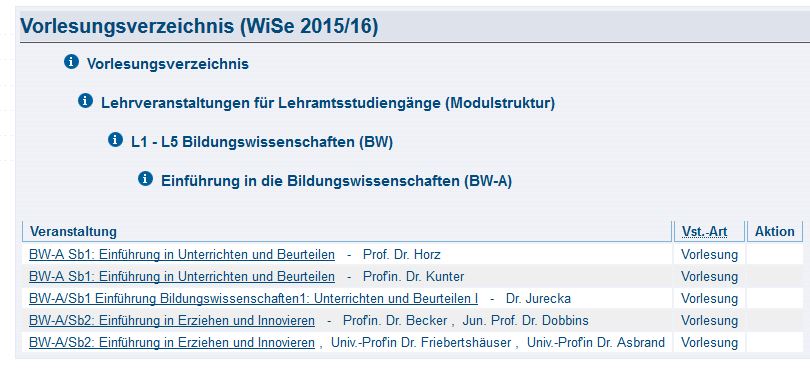 Schulpraktika
Für L3: Praxissemester
Im 3. oder 4. Semester (fächerabhängig)
Zulassungsvoraussetzung: BW-A
Anmeldung: 2. Woche des zweiten Fachsemesters
Für L2: Schulpraktische Studien
Im 3. und 5. Semester
Voraussetzung für das erste Schulpraktikum: Orientierungspraktikum
Anmeldung: 2. Semesterwoche
Studienverlauf Mathematik: L3
Studienverlauf Mathematik L2
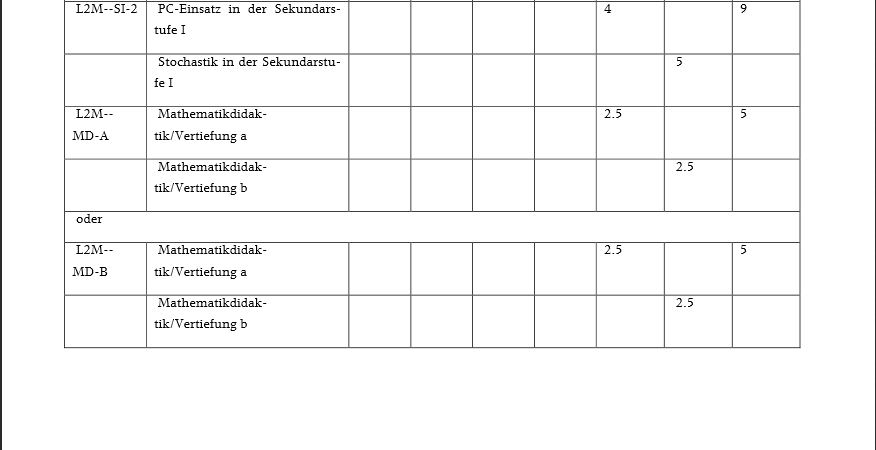 Anmeldung
Zum Teil über QIS-System, Beispiel Deutsch:
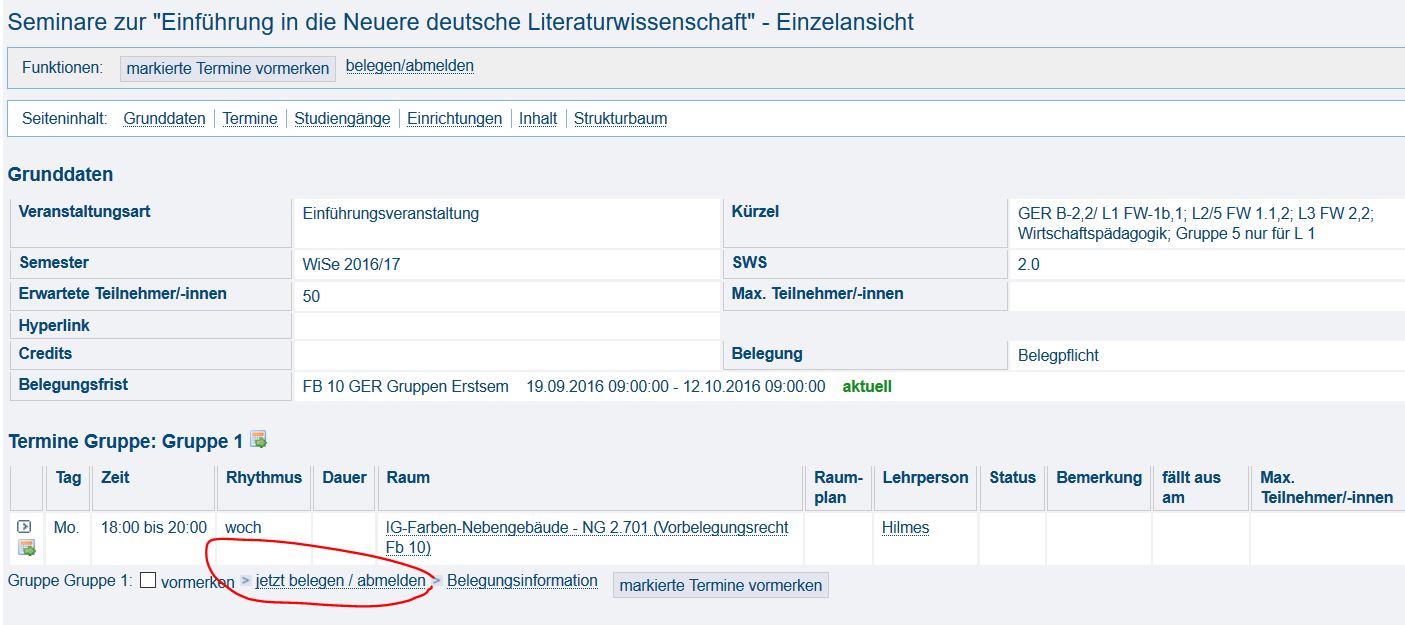 Anmeldung
Fristen zum Teil schon sehr früh (zum Beispiel Sport)
Für die Bildungswissenschaften Module BW B – E muss sich angemeldet werden (BW A noch nicht), Anmeldeschluss meistens zwei Wochen vor Vorlesungsbeginn
Es gibt fachbereichsinterne Restplatzbörsen:
z.B. Pädagogische Psychologie http://restplatz.psyllie.de/ 
Seit Einführung des Online-Systems ist es in der Bildungswissenschaften ist Teilnahme an einem Seminar nur nach Anmeldung über das LSF möglich 
Ob und wo man sich zu einer Veranstaltung anmeldet steht in der Veranstaltungsbeschreibung (steht nichts dabei kann man in der Regel davon ausgehen, dass keine Anmeldung nötig ist)
In Mathematik: keine Anmeldung für die Vorlesung, nur für die Übung (oft https://anmeldung.math.uni-frankfurt.de/ , zum Teil OLAT) oder für Seminare (nur bei L3)
Prüfungsordnung
Im Lehramt muss man sich nur in den Bildungswissenschaften für Prüfungen anmelden
Die Teilnahmevoraussetzungen in der Lehramtsstudienordnung sind für euch verpflichtend
Eine Modulprüfung kann drei mal wiederholt werden, der letzte Versuch kann als mündliche Prüfung durchgeführt werden
Im L2 Studium zum Teil noch kumulative Prüfungen: Noten können ausgeglichen werden
Bei Nichtbestehen einer Modulprüfung an das ZPL oder die Studienberatung der ABL wenden
Angebote, die man kennen sollte:ERASMUS
http://www.uni-frankfurt.de/38298572/erasmus_studyabroad
Ansprechpartner: Prof. Dr. Cabezas-Rivas (cabezas-rivas@math.uni-frankfurt.de)
Achtung: frühe Anmeldefristen
Angebote, die man kennen sollte:Uni-Sport
Zentrum für Hochschulsport
Angebote: https://zfh-db.sport.uni-frankfurt.de/angebote 
z.B. Basketball, Boxen, Fußball, Judo, Rudern, Zumba u.v.m. 
Anmeldefristen ca. Woche vor Vorlesungsbeginn
Angebote, die man kennen sollte:Call-a-Bike
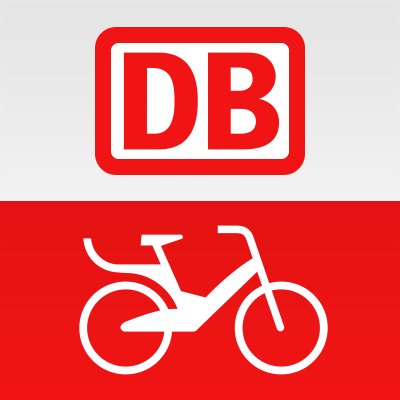 45 Minuten pro Fahr kostenlos mit den Fahrrädern der Deutschen Bahn (CallBikes)
Alle Infos und Anmeldung unter: 
http://asta-frankfurt.de/aktuelles/teil-1-neue-infos-zum-asta-campusrad-call-bike-anmeldung-jetzt-moeglich
Perfekt um z.B. zwischen Campus Westend und Bockenheim zu pendeln
Angebote, die man kennen sollte: „Night of Science“
Einmal im Jahr (Juni) eine Nacht (17 Uhr bis 5 Uhr) populärwissenschaftliche Vorträge aus allen Naturwissenschaften
Vorträge durch Dozentinnen und Dozenten der Universität
Führungen durch Laboratorien, die Max-Planck-Institute u.ä. Einrichtung am Campus Riedberg
Kostenfreier Eintritt
Es werden immer Helfer*innen gesucht, die ca. 1,5 Stunden etwas verkaufen gesucht – als Dankeschön erhalten sie ein Night of Science-T-Shirt, einen Essensbon und 3 Getränkebons
http://www.nightofscience.de/